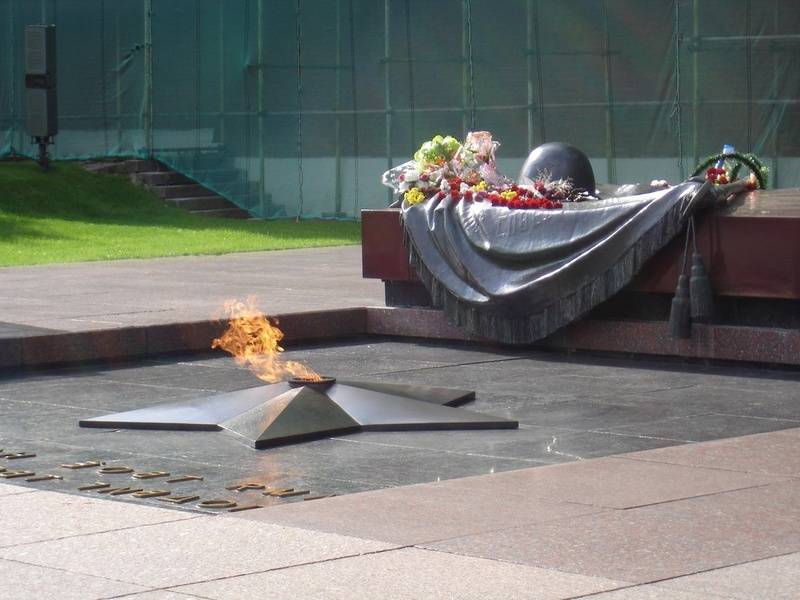 Нам эти годы не забыть…
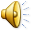 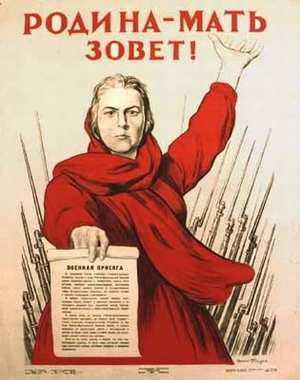 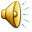 Война – это 4 года,это 1 418 бессонных дней и ночей, это 20 миллионов погибших людей, 
это значит - 22 убитых на каждые 2 метра земли, 
Это значит- 600 тысяч человек убитых в час,это значит- 13 убитых в каждую минуту.
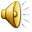 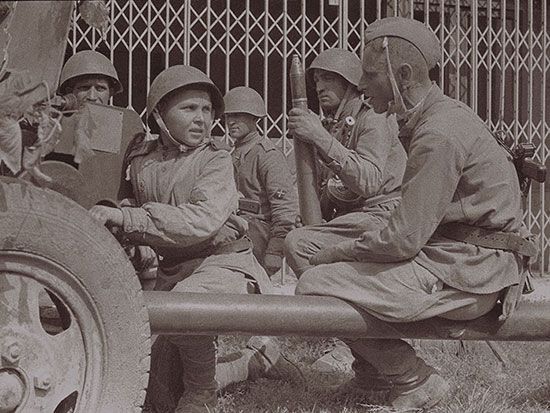 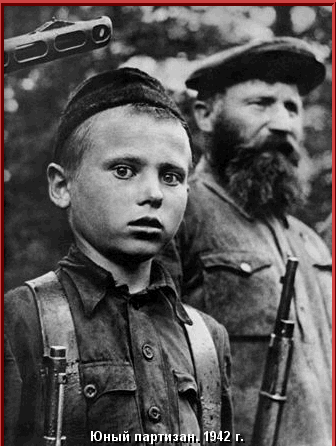 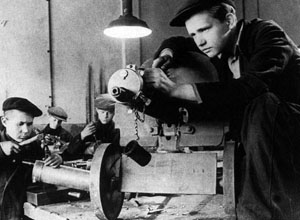 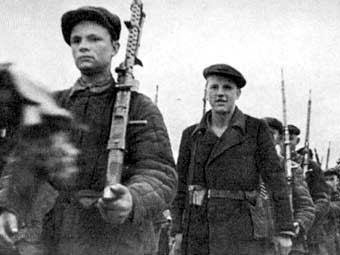 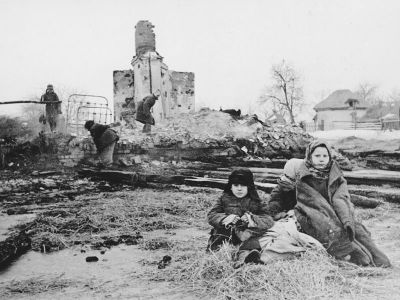 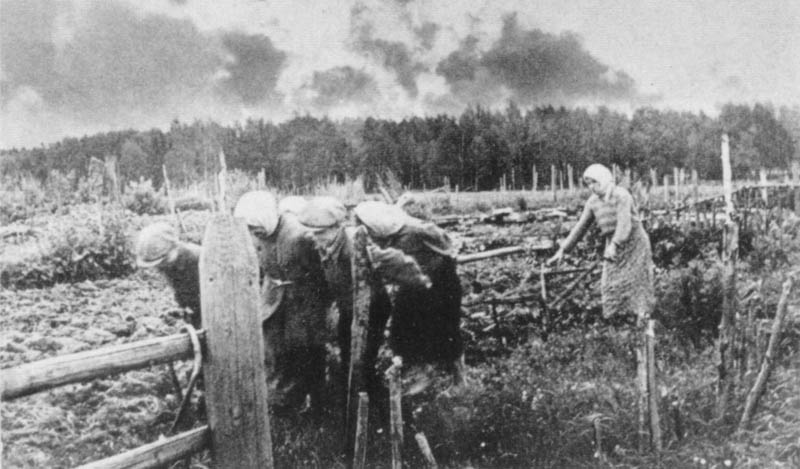 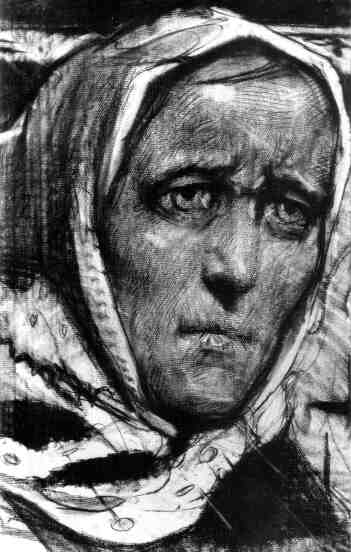 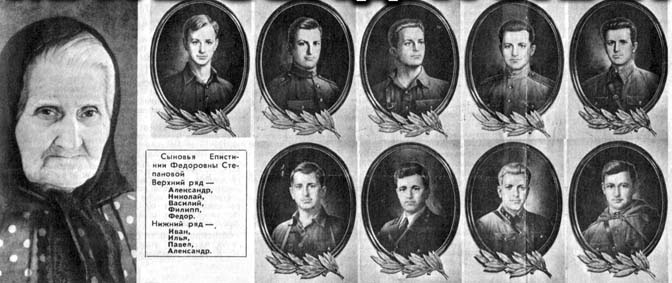 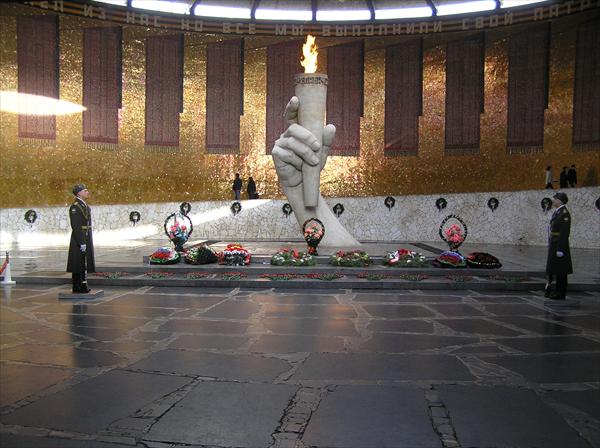 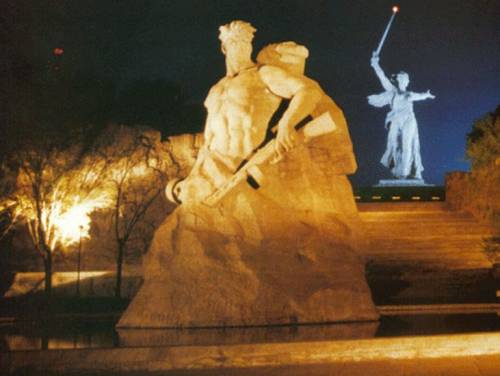 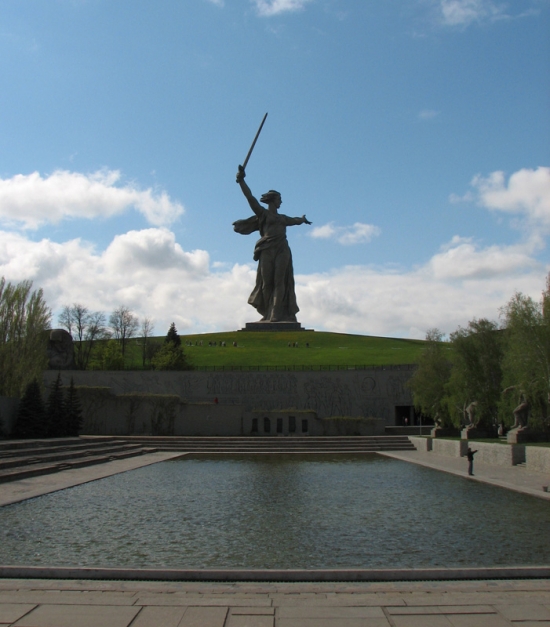 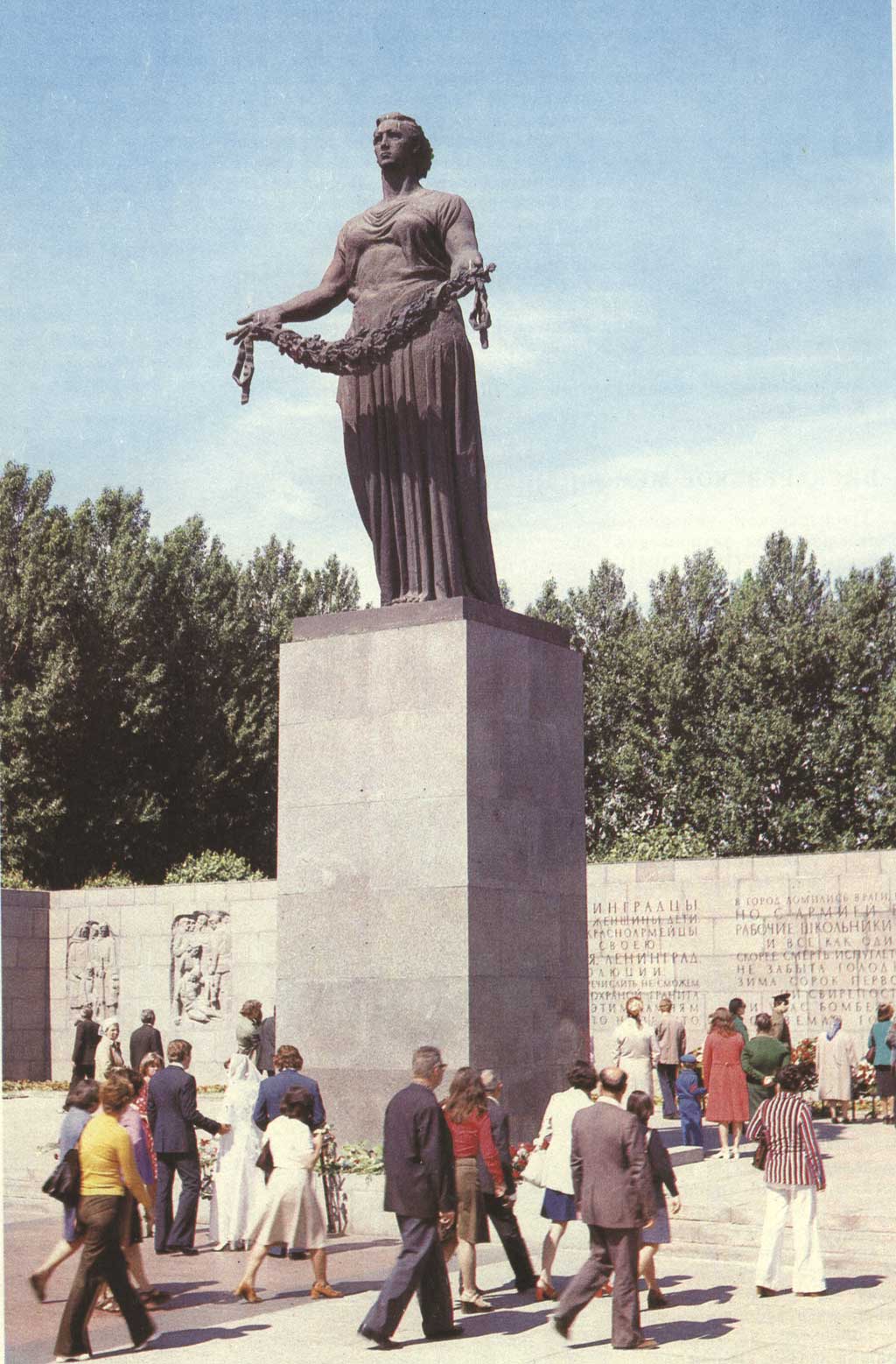 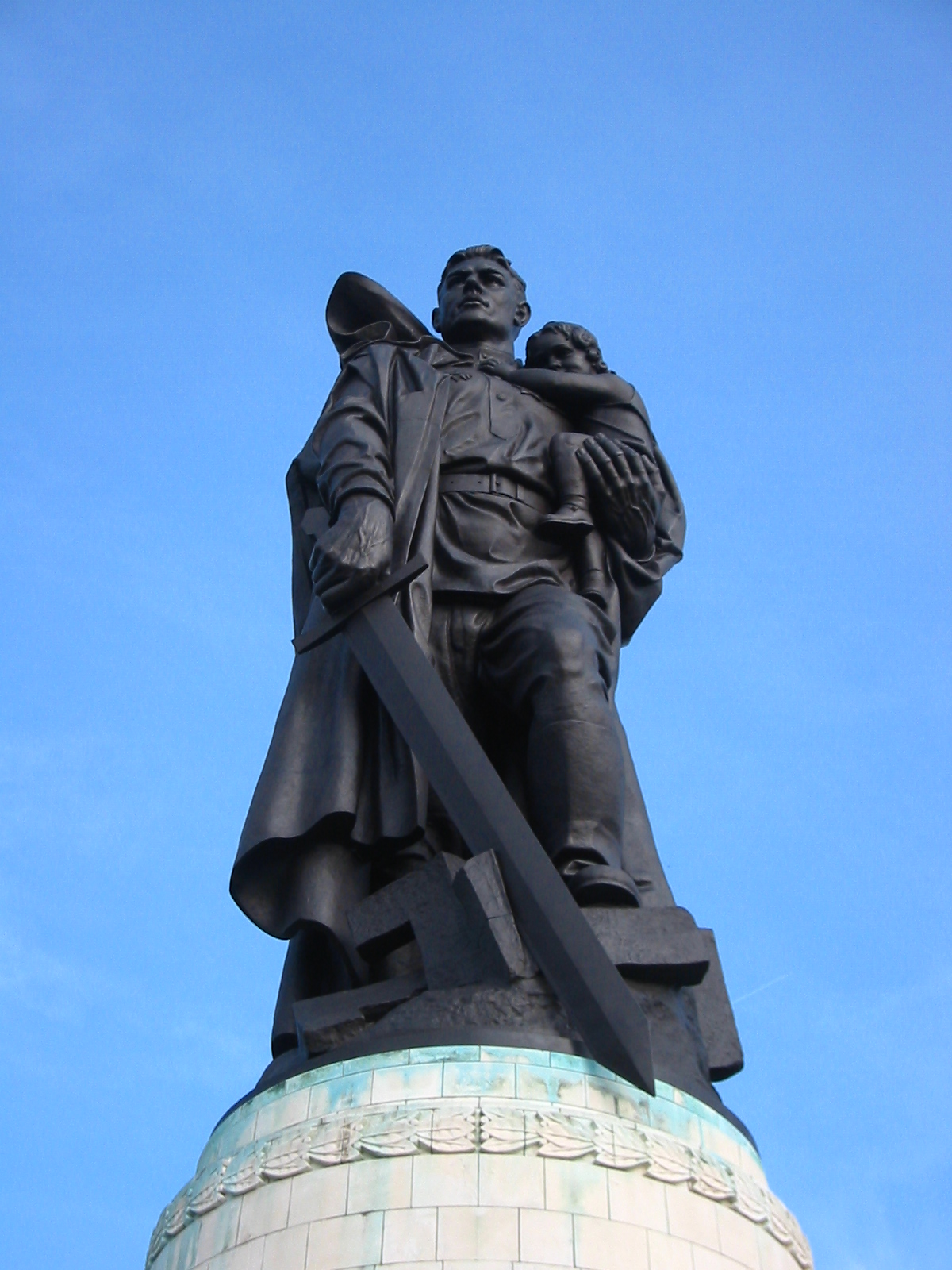 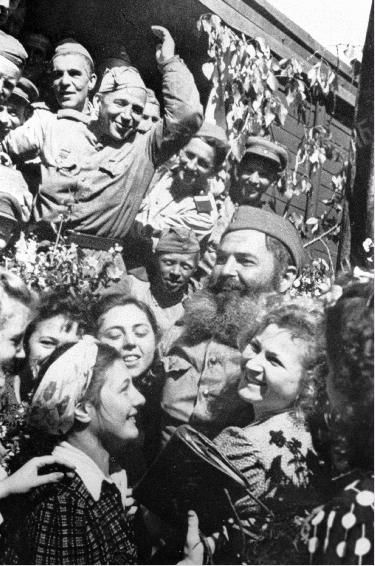 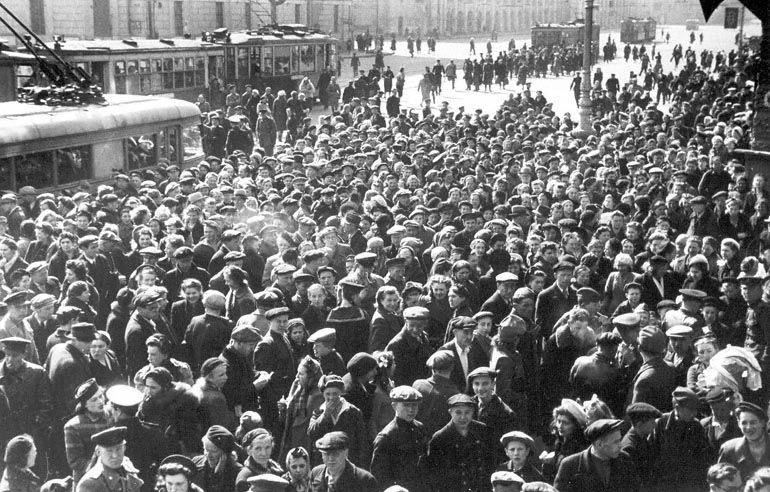 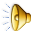 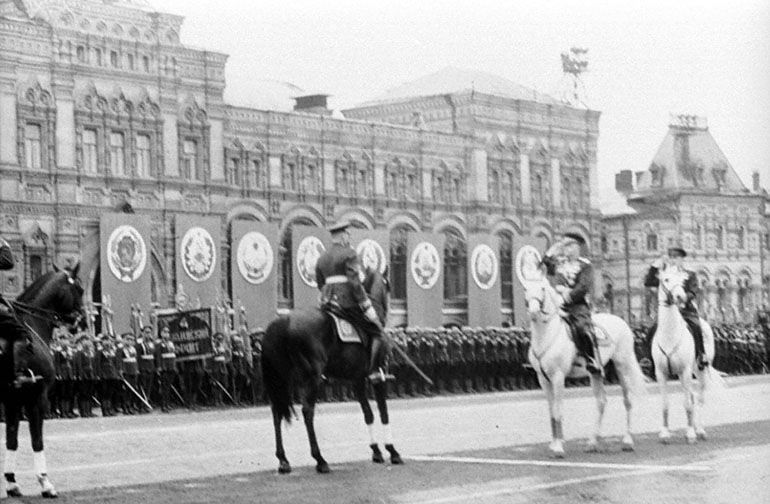 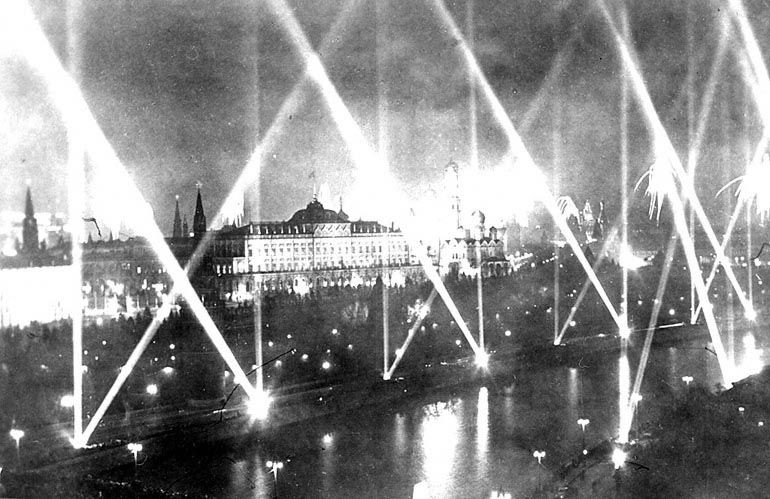 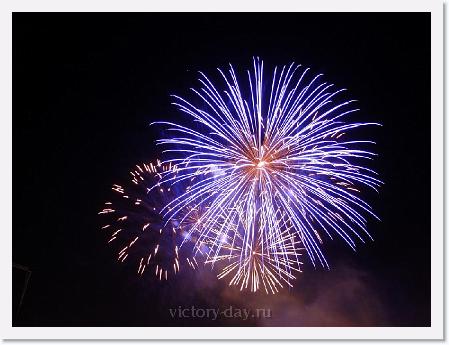